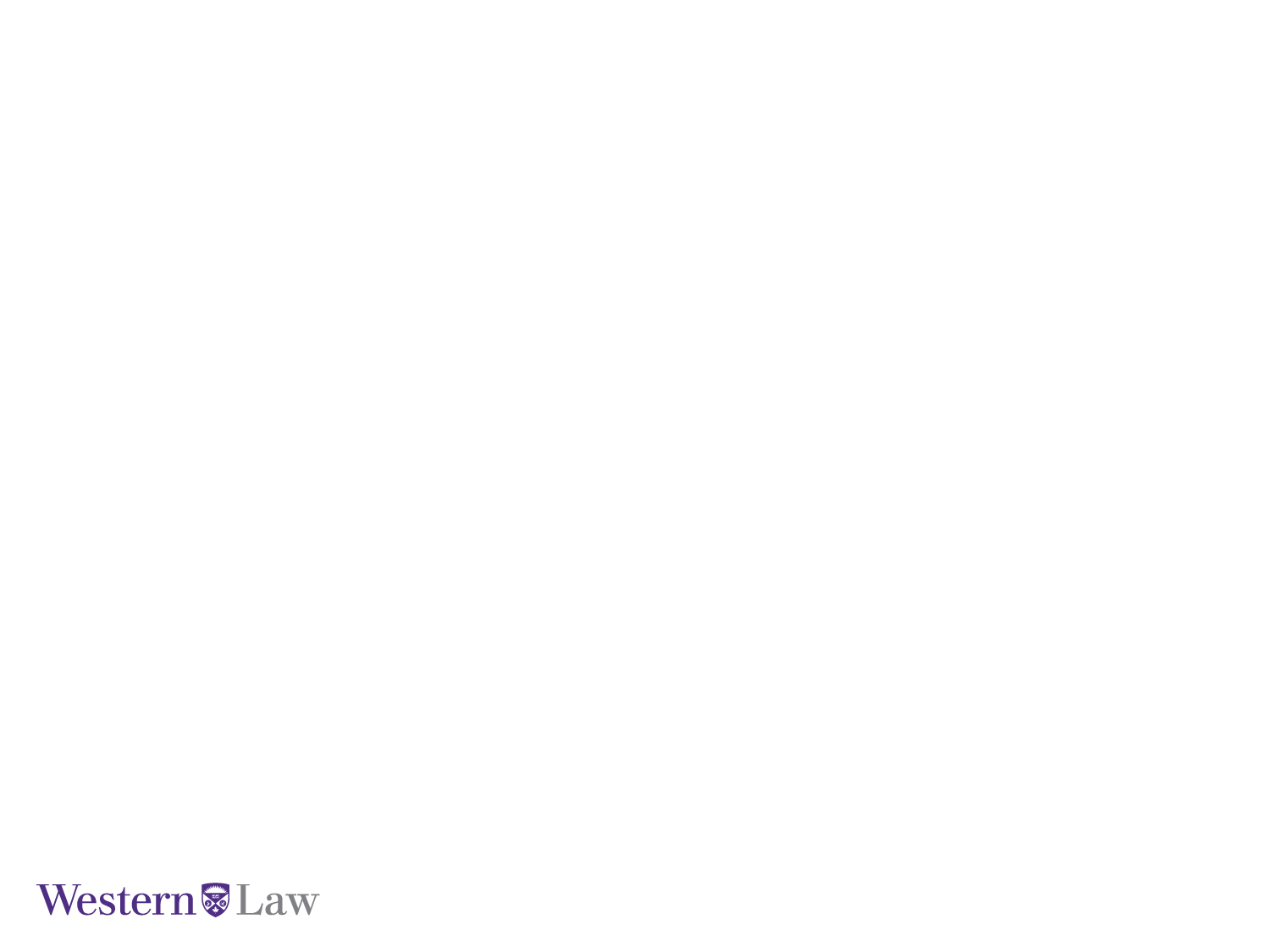 GENDERED VIOLENCE, SYSTEMIC FAILURES AND THE CHALLENGES OF JUDICIAL EDUCATION

Melanie Randall, LL.B., Ph.D.
Western University
Faculty of Law

Oujda, MOROCCO, May 19-20, 2017
CHALLENGES IN EDUCATING FOR EQUALITY…
In the face of systemic legal failures
2
Situating our social justice work
By recognizing 2 kinds of myths about our social context 

And how these myths shape that work

With judicial education (and legal education more generally)
3
First…in both society and law we see…
The pervasiveness and tenacity of victim blaming

And widespread rape myths

all of which leads to disbelief of women’s experiences of gender violence (undermining of credibility)
4
Second …
We have the law’s own fundamental myth about itself…


Law’s self-representation as neutral and perspective-less
5
In other words,the myth that the law and the legal system…
Always embodies “fairness” and justice” (at the level of practice and reality)
6
As Catharine MacKinnon explains it:
“Objectivity is liberal legalism’s conception of itself.” (“Feminism, Marxism, Method and the State” at 644)

This is a way of describing law’s pretense of neutrality and “point of viewlessness”

The claim to fairness and equality in a system which, in fact, still entrenches a point of view of sexual violence which remains deeply shaped by rape myths and a masculine view of women’s sexuality
7
But particularly in relation to crimes of gendered violence
we can see that this is not the case

Law and the criminal justice system do not represent a level or fair “playing field” for women who are victims of sexual violence and domestic violence
8
The foundational rules and procedures
In a criminal trial

Are supposed to ensure fairness and due process
9
But, in fact…the foundational rules
in criminal proceedings work against the likelihood of securing a conviction in a sexual violence case (Busby, “Sex was in the air”)

And this remains the case despite decades of successful and important law reform in Canada  (gap between theory / practice)
10
Sexual Violence Prosecutions are unique and inherently difficult
Challenges prosecuting sexual violence cases reflect wider and still profound problems in understanding sexual assault in society more broadly (and denial about its pervasiveness)

So it’s not surprising that these difficulties are continually reflected in law and legal decision making 


And that judges too often get the law wrong (especially on consent…)
11
Women’s responses and ways of coping when intimately assaulted  (women’s trauma responses)
are still not well understood (in their variety and diversity) 

in life or in law …
Worse still…
these responses are typically (mis)judged, stigmatized and pathologized


Moreover, these responses are used as the basis of attacks to undermine the veracity of the report and the credibility of the woman as a “real” or believable victim

Or run interference with the legal analysis (usually consent)
Much of the work we’ve done in social context judicial education
Has focussed on explaining

Counter-intuitive victim responses and demeanour in the court room (in family law or criminal proceedings)

And the way that judicial failure to understand these responses undermined credibility assessments and interfered with legal determinations
14
The National Judicial Institute
Social Context Program

Key Principles to Judicial Education:
Three “Pillars”  
Judge led educational programs 
Practical and Skills Based Approach
The dynamics of domestic violence and sexual violence  . . .
are woefully misunderstood by the public at large, and, not surprisingly, by many judges

This lack of information and insight 
“creates serious risks of imperfect justice for domestic violence victims who do not present on the stand in concordance with widely held expectations of the typical victim of domestic violence.” (Kohn, 2003, 741)
The Politics of Domestic Violence
Highly fraught and contested conceptualizations of the problem, socially and legally

Context of backlash, anti-feminism

Strong trend towards de-gendering of issue
Judicial Education on Politicized Topics is Highly Challenging
Concerns about “objectivity,” “neutrality,” and bias

Concern about “advocates” and “advocacy” as undermine expertise / credibility

Claim that judges shouldn’t be “preached to”

Claim that judges already know this and don’t need this additional education
There is often
Resistance to the topic itself

Resistance to a gender analysis or any discussion of gender inequality 

Resistance to hearing from non judges, from “special interests” and the ”community” (third pillar missing)
However. . .as one judge has pointed out…
“There is no inherent conflict between the role of a judge as neutral arbitrator and the role of a judge in opposing domestic violence. 

All crimes are unacceptable and part of a judge’s role is to communicate this message to those in the community who violate the law. . .
It should be a goal of all judges …
to improve the legal system and to serve the ends of justice, which in the domestic violence field can include the following measures: 

self education on [gender] violence helps a judge maintain judicial competence; 

  reducing the barriers in the judicial system for domestic violence victims to obtain lawful relief is part of a judge’s administrative responsibility. 



(Judge Mike Brigner, The Ohio Domestic Violence Benchbook, 2002, emphasis added)
The End




Thank you, Merci!